Chinese VI
陳堉杰
Chényùjié

Week 1
据我所知
据我所知，从纽约没有直飞北京的飞机。

据我所知，她非常不喜欢狗。

他说老师在教室上课，但是据我所知，老师已经出国了。
谈生意
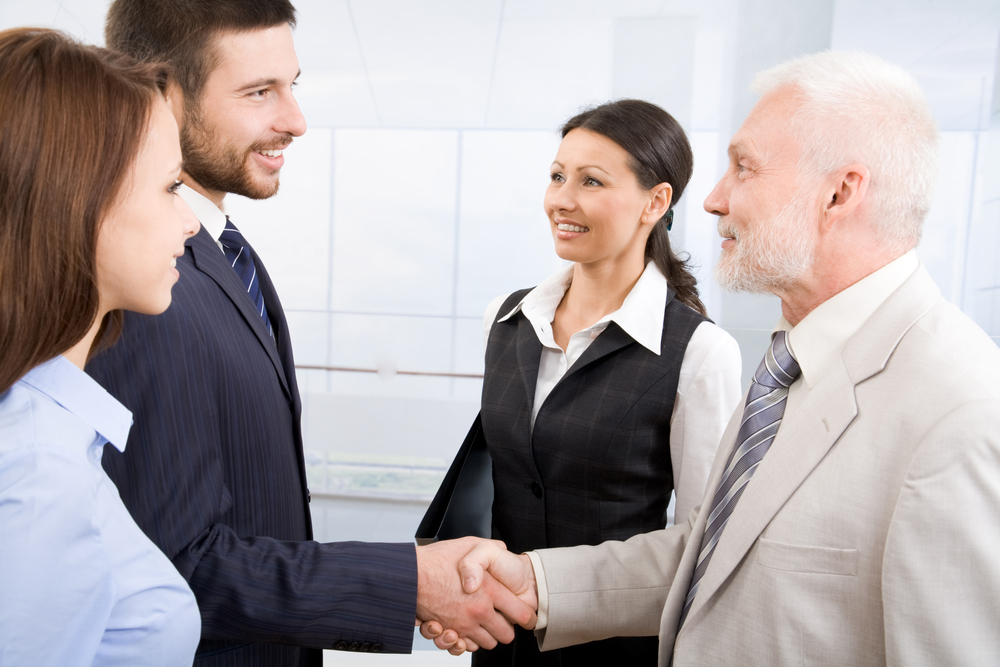 父亲到上海去谈生意。

谈恋爱

谈谈、谈一谈

我们需要谈一谈。

做生意
[Speaker Notes: Misunderstanding]
生意人

每个生意人都希望赚很多钱。

「商人无祖国」
[Speaker Notes: Pejorative]
古老
在美国没见过这么古老的建筑吧？

你听过这个古老的故事吗？

*那个男人看起来很古老。
老VS旧
古老                  老旧

喜歡古老的房子嗎？
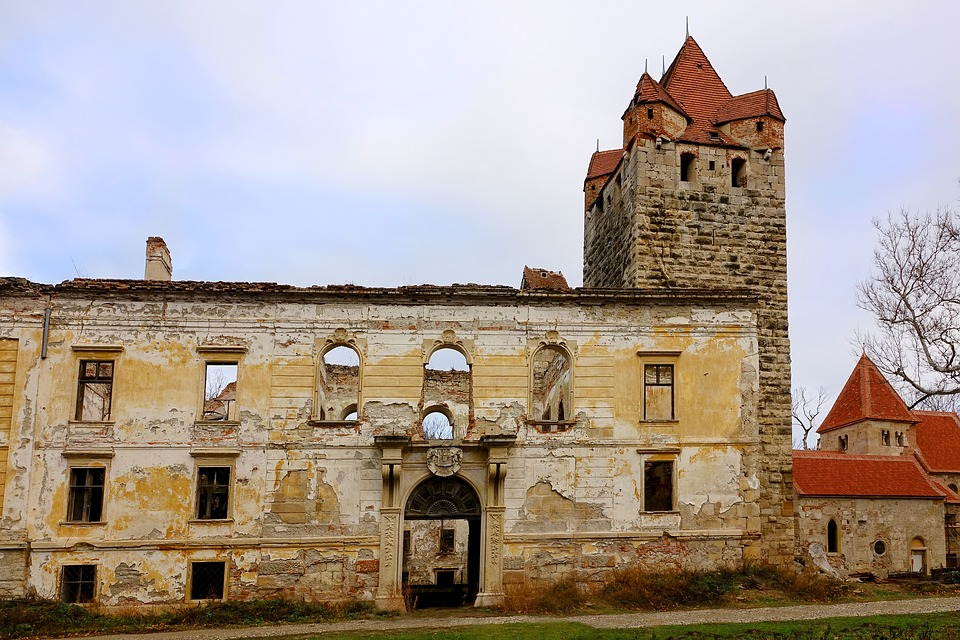 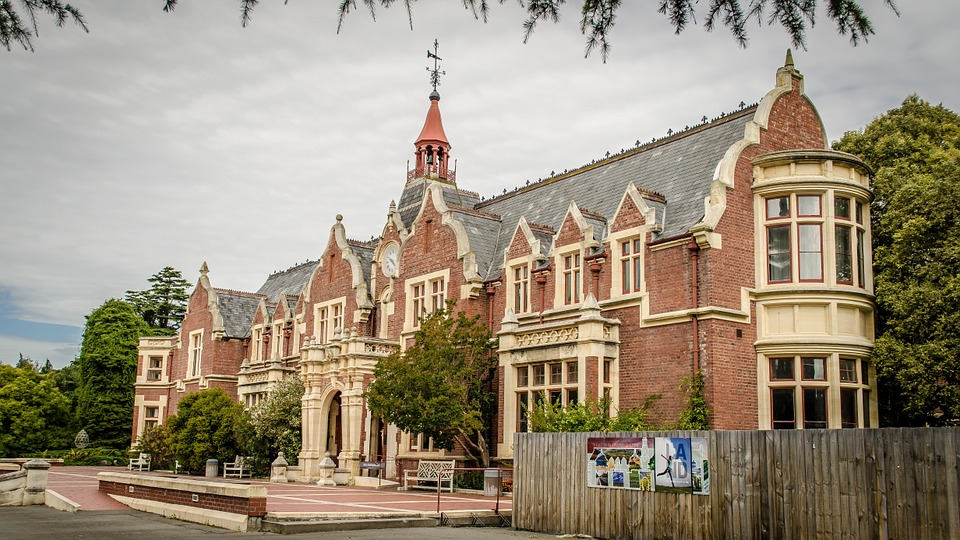 计划
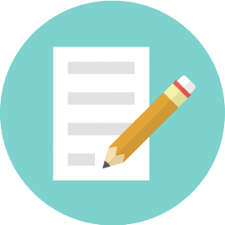 这次你到中国来计划做些什么事啊？

这个礼拜六，你有什么计划？


计划VS计画
計劃     計畫

前者動詞，後者名詞
[Speaker Notes: Traditional Simplified]
体验VS经验VS经历
体验一下中国人的生活。

人(有趣)  VS  学习  VS  一件事(不好)

皇帝想体验当穷人的生活。

他觉得这是一个很好的经验。

他觉得经历了这件事，能让他成为一个更好的皇帝。
旅馆
上次来中国跟着父母住在大旅馆里。

酒楼 酒店 饭店 宾馆 旅馆
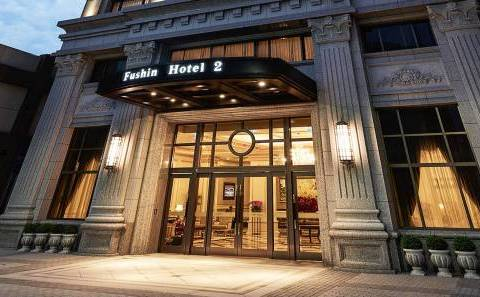 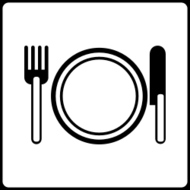 酒楼

酒店

饭店 

宾馆

旅馆
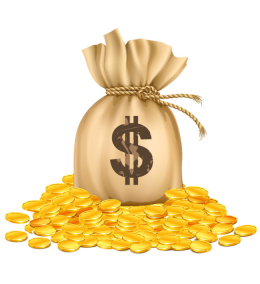 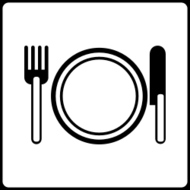 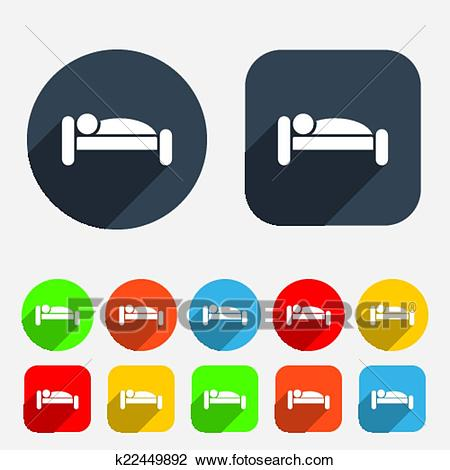 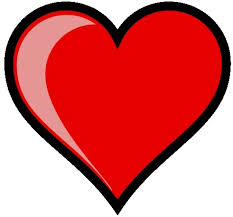 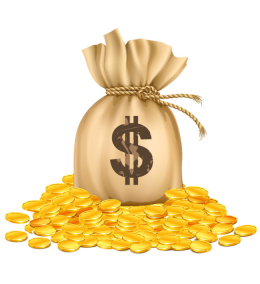 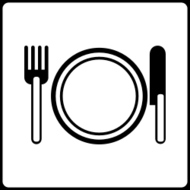 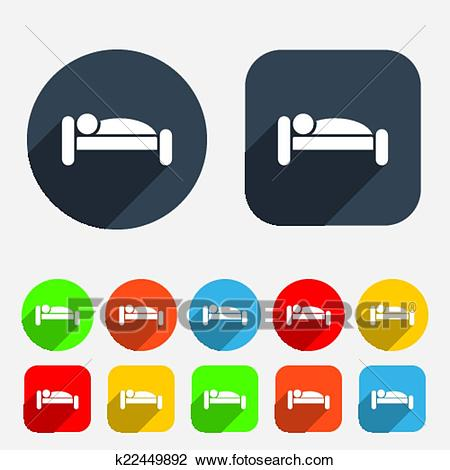 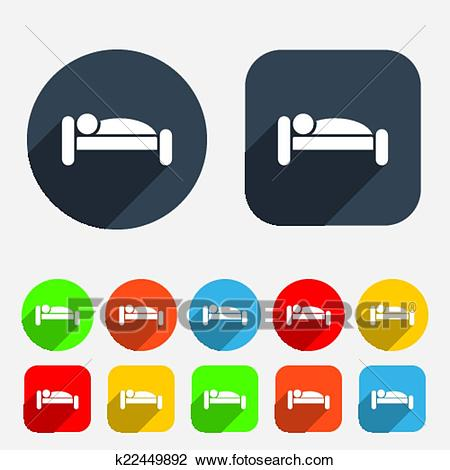 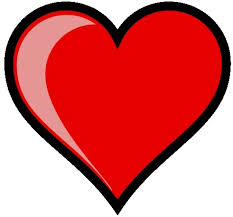 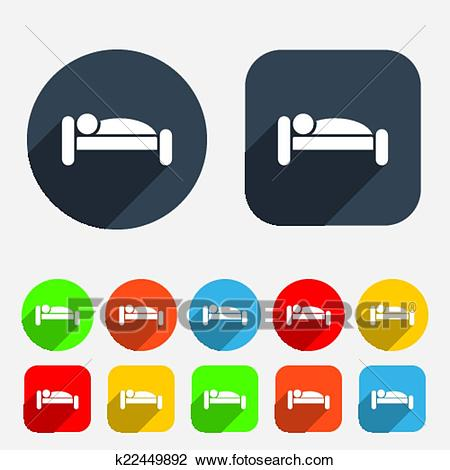 肤浅
这种观光客式的参观旅游，对一个地方的了解都是很肤浅的。

他是一個肤浅的人/他很肤浅。

他找女朋友只看外表，是一个肤浅的男人。
S.都…，就是…
一路上都很順利，就是在東京轉機等了三個多小時。

這家飯館的菜都很好吃，就是太少了。

這些東西都很漂亮，就是太貴了。
A比B还
这三个小时比从纽约到东京还累！

坐飞机比坐电车还贵，你要不要坐电车？

今天的天气比昨天还冷，多穿一件衣服吧！

老师很不公平，Denis的作业比Barbora的作业还多。
都快…了
都快十年的事了。

他都快九十岁了，身体还是很健康。

电影都快开始了，你怎么还没有来？

老师都快生气了，学生怎么还在讲话？

*老師都快開心了。
不是A，而是B
我对这两个地方印象特别深刻倒不是因为建筑古老，而是因为我不懂为什么中国人两千年来要把自己围在城墙里头。

考试很简单，你没有通过考试，不是因为你很笨，而是因为你没有读书。

你认错人了，Dr. Dusan不是我，而是他。
只要…就…
其实你只要在摄氏三十六度的天气里过一天没有空调的生活，你就不想体验中国人的生活了。

只要你有读书，你就能通过这一次的考试。

只要那个地方是我参观过的，我就会有印象。

他只要答应了别人，就一定会做到。